Едіт Піаф
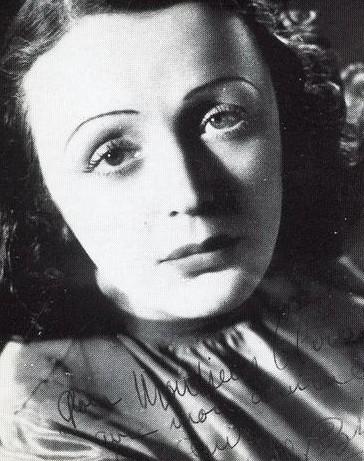 Едіт Піаф (справжнє ім'я Едіт Джованна Ґассіон19 грудня 1915, Париж — 10 жовтня 1963, Грас) — знаменита французька співачка й акторка, одна з найвідоміших естрадних співачок світу.
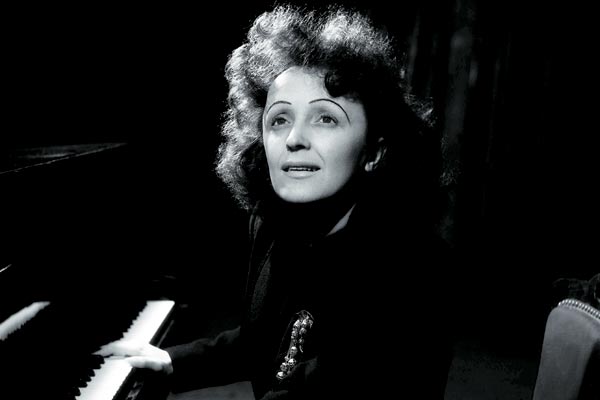 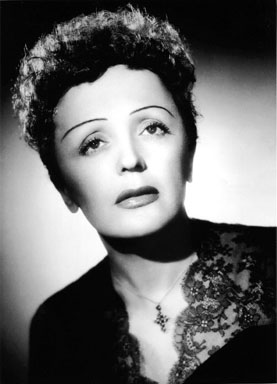 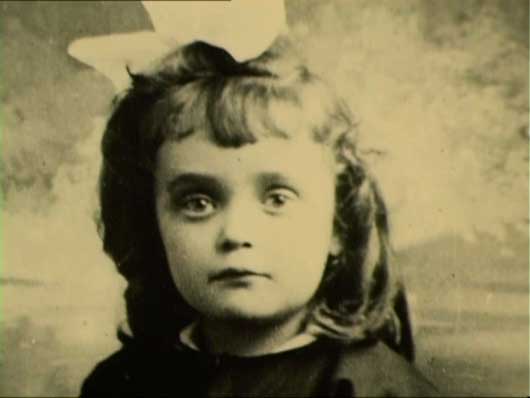 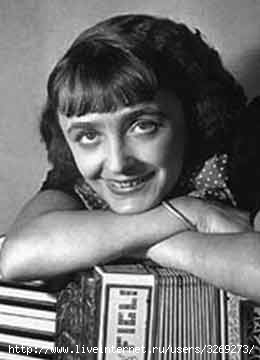 Едіт Піаф у дитинстві та в молодому віці
Повоєнний час став для Піаф періодом небувалого успіху. Її із замилуванням слухали жителі паризьких передмість і витончені поціновувачі мистецтва, робітники й майбутня королева Англії. У січні 1950 року відбувся її сольний концерт у залі «Плейель», преса писала — «пісні вулиць у храмі класичної музики». Це був черговий тріумф.
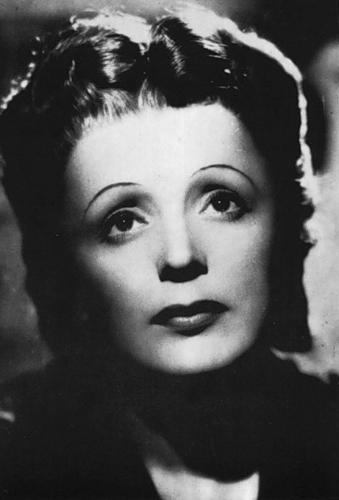 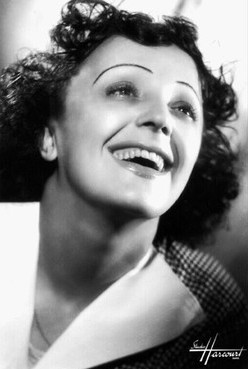 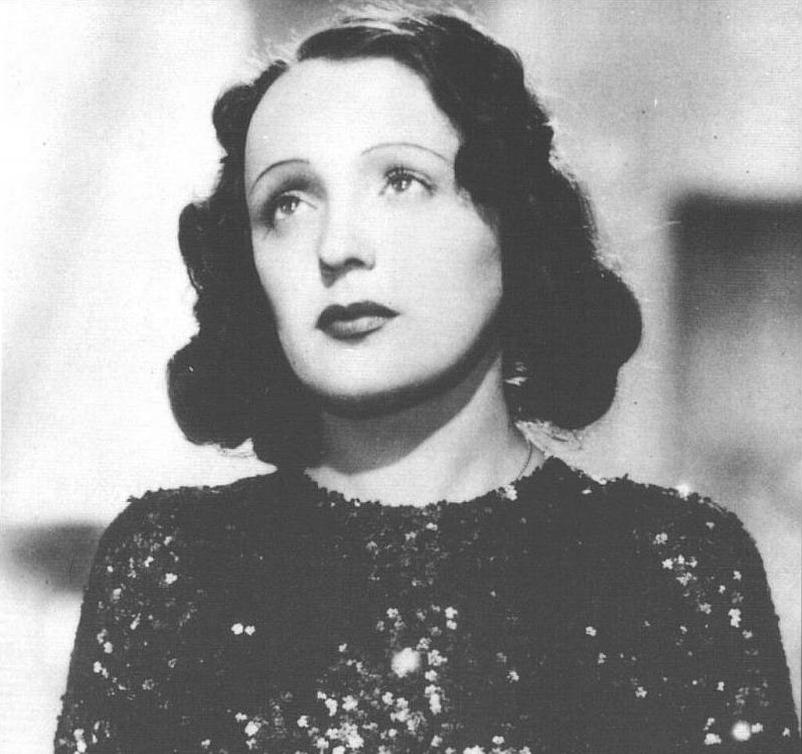 Незважаючи на любов слухачів, життя, повністю присвячене пісні, робило її самотньою. Едіт сама це добре розуміла: «Публіка втягує тебе у свої обійми, відкриває своє серце й поглинає тебе цілком. Ти переповняєшся її любов'ю, а вона — твоєю. Потім у загасаючому світлі залу ти чуєш шум кроків, що йдуть. Вони ще твої. Ти вже більше не здригаєшся від захвату, але тобі добре. А потім вулиці, морок, серцю стає холодно, ти сама».
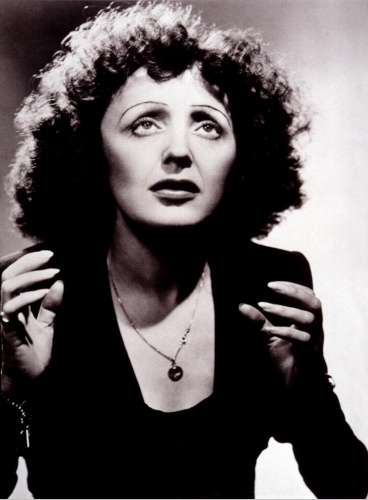 В 1958 році Едіт почала виступати в концертному залі «Олімпія» — успіх був фантастичний. Після цього вона вирушила в одинадцятимісячне турне Америкою, після якого були чергові виступи в «Олімпії», турне по Франції. Такі фізичні, а головне, емоційні навантаження сильно підірвали її здоров'я.
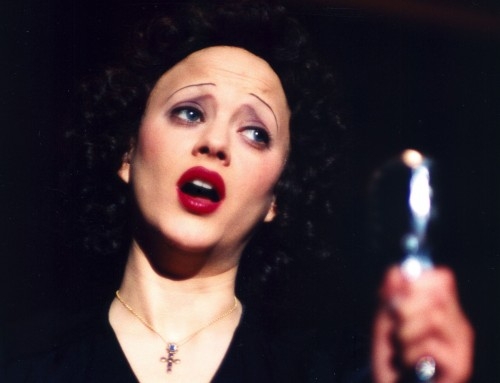 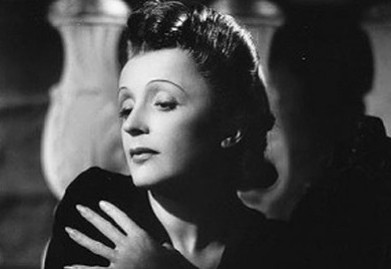 У 1959 році під час виступу в Нью-Йорку Піаф знепритомніла прямо на сцені. Після кількох хірургічних операцій вона повернулася до Парижа. У 1961 році, у віці 46 років, Едіт Піаф дізналася, що вона невиліковно хвора на рак.
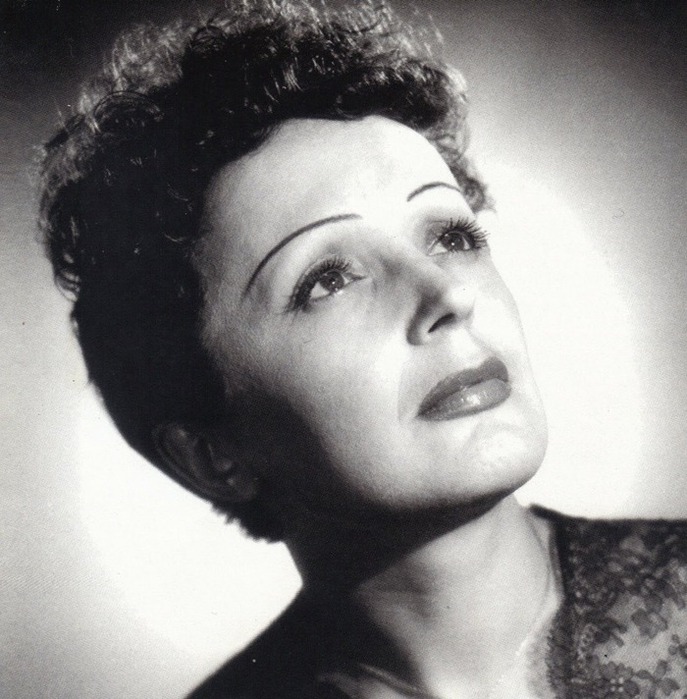 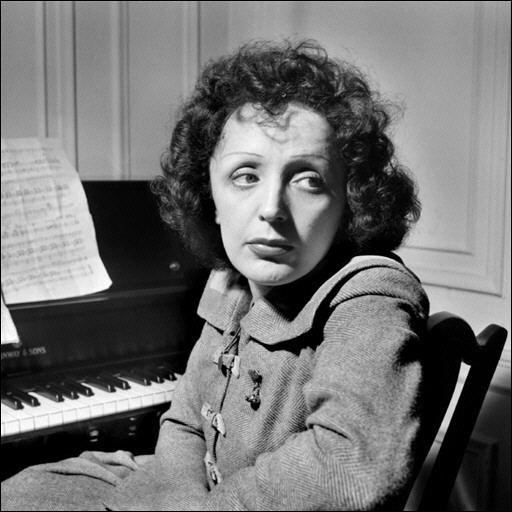 Останній її виступ на сцені відбувся 18 березня 1963 року. Зал, стоячи, улаштував їй п'ятихвилинну овацію.
10 жовтня 1963 року Едіт Піаф померла. Тіло співачки було перевезено з міста Граса, де вона померла, у Париж в повній таємності, й офіційно про її смерть було оголошено 11 жовтня 1963 року в Парижі.
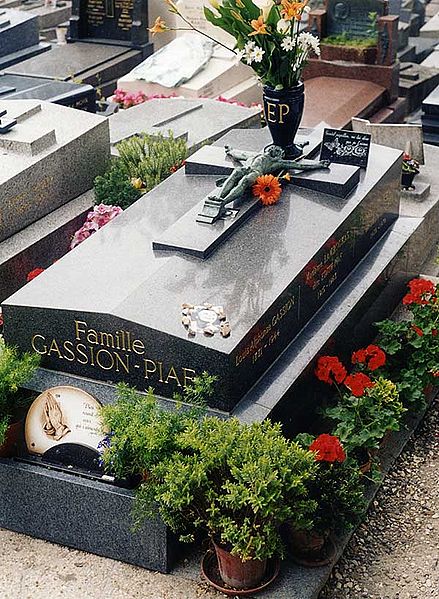